Phase diagram of water system
Dr.Vidya Francis
Assistant Professor
Department of Chemistry
Carmel College Mala
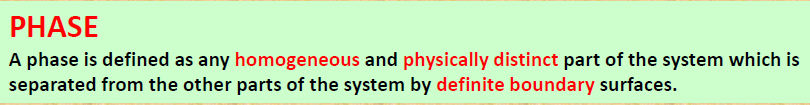 [P]
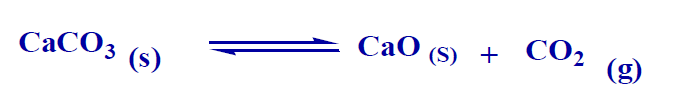 [C]
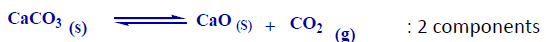 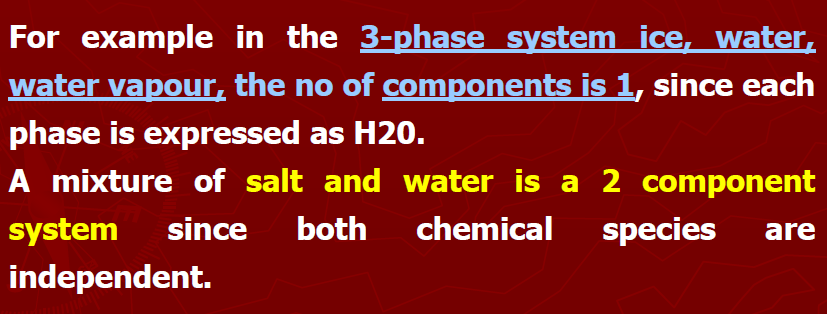 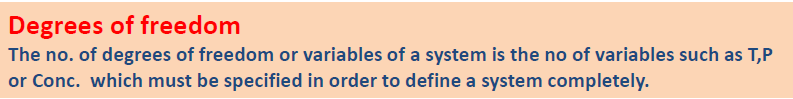 [F]
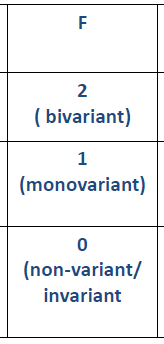 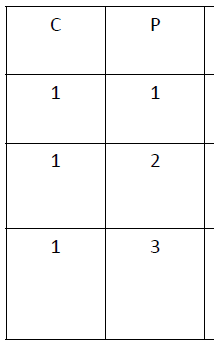 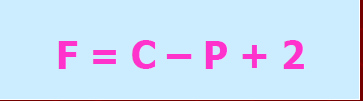 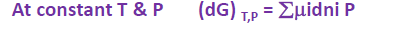 Application of Phase Rule to One Component System(The Water System)
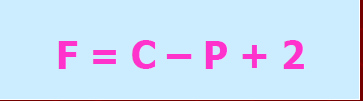 F = 1-P+2 = 3-P = 3-1 =2
AREAS
BOC
AOC
AOB
F = C-P+2 
   = 1-1+2
    =2
CURVES
      OA         WATER              VAPOUR
      OB                ICE               VAPOUR
      OC                ICE                WATER
F = C-P+2 
       = 1-2+2      
        =1
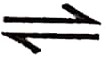 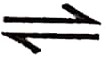 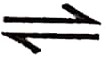 METASTABLE CURVE & TRIPPLE POINT
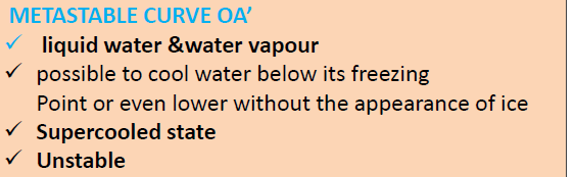 F = C-P+2 
                 = 1-2+2      
                 =1
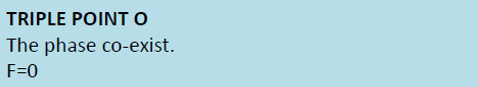 F = C-P+2 
                 = 1-3+2      
                 =0